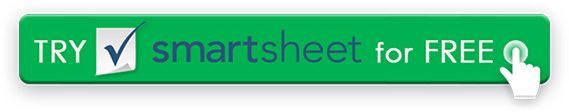 MULTIPLE PRODUCT ROADMAP TEMPLATE
STATUS KEY		PLANNING		APPROVED		DEVELOPMENT	      	LAUNCHED
APP
APP
APP
APP
LOCALIZED CRM
WEBSITE
MARKETING CAMPAIGN A
MKTG CMPGN A
DISTRIBUTION
LOCALIZED CRM
WEB
WEB 2.0
WEB 2.0
WEB 2.0
LOCALIZED CRM
MULTIPLE PRODUCT ROADMAP